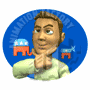 Лекция 4. Личность в организации
Вопросы:
1.Человек как личность. 
2.Социализация и индивидуализация личности.
3. Структура личности.
4. Модель трудового потенциала личности.
5. Элементы трудового потенциала личности включают.
В современной психологии понятие «личность» используется в двух основных значениях. 
Во-первых, личность - это любой человек, обладающий сознанием, во-вторых, это конкретный человек или субъект преобразования мира на основе его познания, переживания и отношения к нему.
Личностью следует называть человека, достигшего определенного уровня психического развития.
 Этот уровень характеризуется тем, что в процессе самопознания человек начинает воспринимать и переживать самого себя как единое целое, отличное от других людей и выражающееся в понятии «Я». 
Иначе говоря, человек, являющийся личностью, обладает таким уровнем психического развития, который делает его способным управлять своим поведением и деятельностью, а в известной мере и своим психическим развитием.
В книге А. Н. Леонтьева «Деятельность. Сознание. Личность» есть прекрасные строки о личности - «этого высшего единства человека, изменчивого, как сама жизнь, и вместе с тем сохраняющего свое постоянство. 
Ведь независимо от накапливаемого человеком опыта, от событий, которые меняют его жизненное положение, наконец, независимо от происходящих физических его изменений, он как личность остается и в глазах других людей, и для самого себя тем же самым».
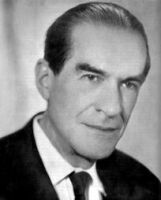 Таким образом:
 «Индивидом рождаются.
 Личностью становятся. 
Индивидуальность отстаивают»
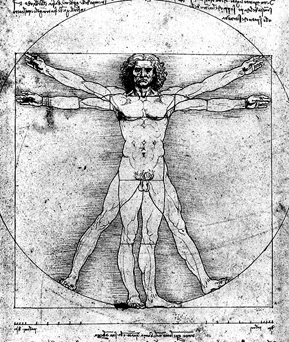 В последние годы в организациях для понимания тех процессов, которые там происходят  стали использовать образ айсберга. Известно то, что наверху, и это составляет 20% всей информации. А о том, что скрыто, можно догадываться. Если вспомнить теоретические воззрения 3. Фрейда, можно определить верхнюю часть как осознаваемую, а нижнюю как неосознаваемую. Таким образом, если применить образ айсберга для понимания процессов, происходящих в организации, получим следующее:
Структура личности
Структура личности в организации